ITS Information & Technology Services
September 20, 2021

Josh Lawrence - An Introduction to Navigating ITS
Martin Heck – New Xerox printers
Rachel Battista – Workday transition
Jackie Twehues – Cognos/AFBR reports and Workday changes
Agenda
How to get what you need from ITS
Top issues
How does ITS communicate?
IntroductionJosh Lawrencejtlawrence@mines.edu
Senior Manager of User Experience and Support Services
25 years IT experience, 20+ years in higher education
Bachelor’s in Mechanical Engineering 
Masters in Information Management
Getting help
“Did you submit a ticket?”
Start with TDX at helpcenter.mines.edu
Priority matters – impact
Keywords in ticket subject: URGENT, emergency
Use the Knowledge base – it’s really good!
Shortcut for creating a ticket“I don’t know”
Enter “I don’t know” in the helpcenter.mines.edu search box.
Opens a generic form that allows you to enter a description of the issue.






NOTE: Avoid this approach for high impact issues
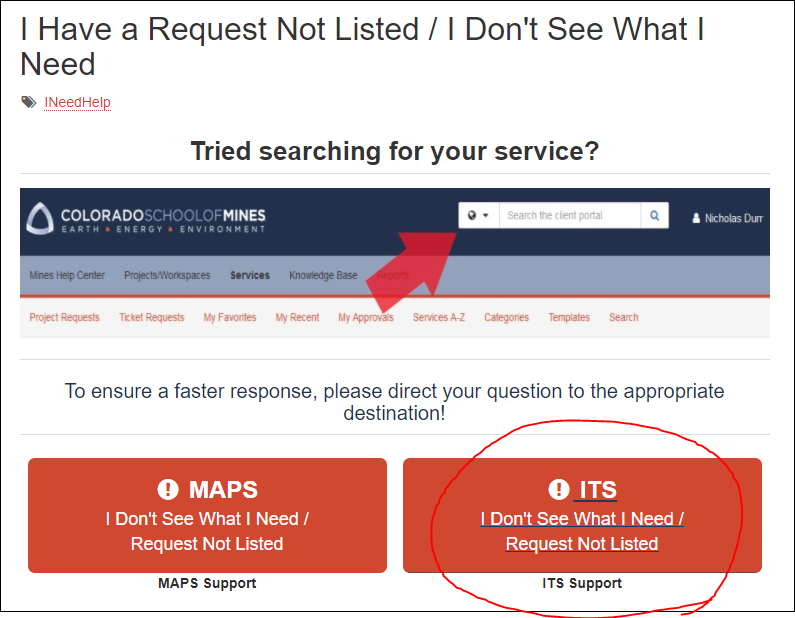 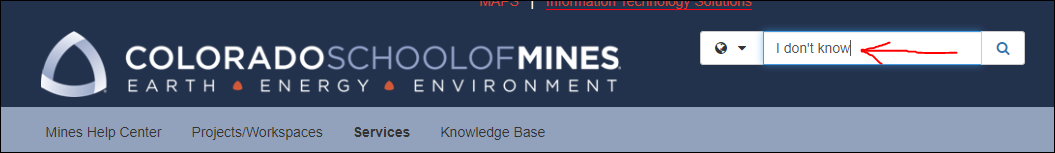 Word Cloud Last 90 Days
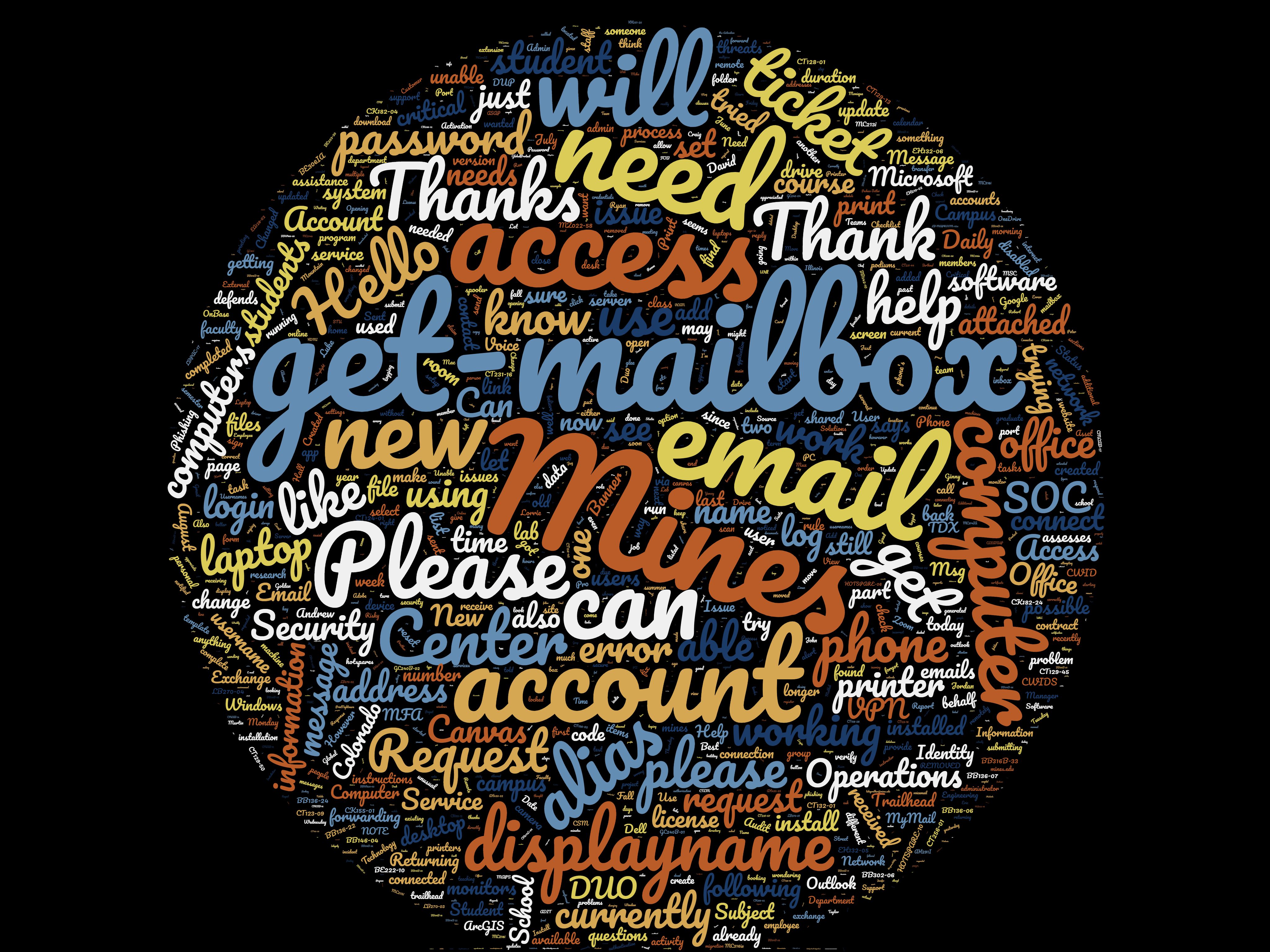 Top ITS Support Topics
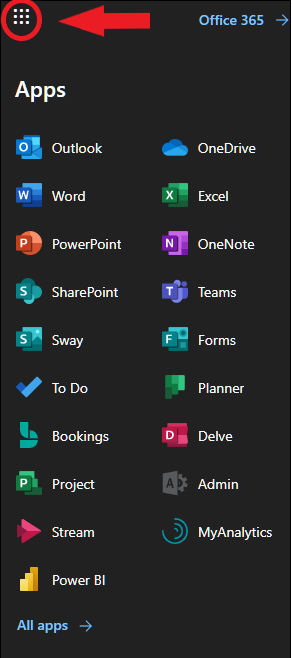 Email – workaround:
https://outlook.office.com
Other O365 apps
Other top topics:
Printing
Request to install software
Operating System issues and hardware
Top ITS Support Topics
Security
Phishing is the #1 attack vector, leading to malware payloads
Phish button in Outlook
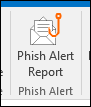 How ITS communicates
Pay close attention to announcements from ITS 
Daily Blast
Direct email
Be quick to ask clarifying questions
*New – Monthly Administrative Professionals meeting! 

Other sources of information
https://its.mines.edu
Active and planned outages
News
https://helpcenter.mines.edu
Set impact when creating tickets
Use descriptive keywords when needed in the subject line to help us prioritize
Use https://outlook.office.com and the other O365 apps
Watch Daily Blast and email for IT-related announcements

Josh Lawrence
jtlawrence@mines.edu
(303)384-2485
Questions?
Thank you!